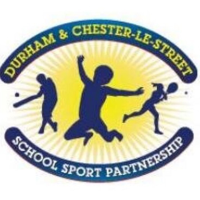 Durham & Chester-Le-Street School Sport Partnership
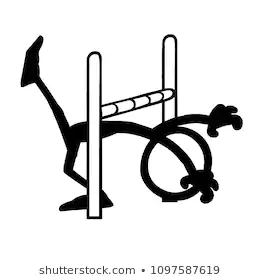